Greenhouse effect
Measuring temperature inside and outside a
 greenhouse
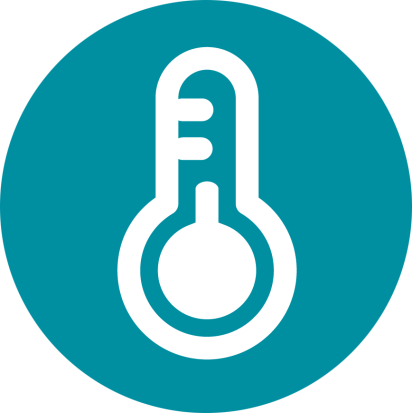 Greenhouse effect
Measuring temperature inside and outside a 
greenhouse
Objective
The purpose of this activity is to study the difference in temperature inside and outside a greenhouse, to create a hypothesis which will be tested during an experiential activity using the Labdisc’s external temperature sensor.
Greenhouse effect
Measuring temperature inside and outside a 
greenhouse
Introduction and theory
The aim of the introduction is to focus students on the lesson subject by refreshing acquired knowledge and asking questions which encourage research development. Key concepts from the theoretical framework, applied by the students during the lesson, are taught.
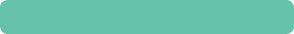 Introduction
In some places of the world it is usual to build plastic or glass buildings to protect vegetables or flowers during cold seasons. These buildings, called greenhouses, cause a rise in their internal temperature, which is good for the different species of plants that grow there. Increase in temperature is caused because sun radiation enters, but only a small part can leave the greenhouse once it has been reflected or absorbed. This is similar to the process that occurs on Earth causing the atmosphere to warm-up and enabling the existence of life on our planet.
Greenhouse effect
Measuring temperature inside and outside a 
greenhouse
Introduction and theory
In which places of the world do you think greenhouses are used?
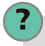 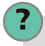 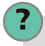 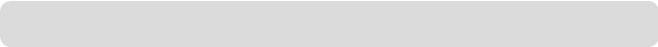 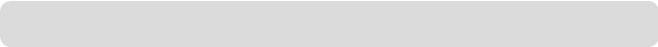 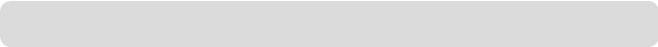 Do you think there is a relationship between what happens in a greenhouse and 
global warming?
At the end of this class you will be able to answer following question and investigate!
Why do agronomists use greenhouses?
Greenhouse effect
Measuring temperature inside and outside a 
greenhouse
Introduction and theory
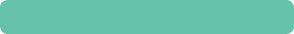 Theoretical
A greenhouse is a metal or wooden structure covered with different types of translucent material, like plastic or glass. This kind of material is used because sun radiation is able to pass through it but can´t leave once it is inside. This process causes a rise in air temperature inside the greenhouse, because infrared radiation (the part of the spectrum with the most thermal energy) coming from the sun reflects off the floor and sides and stays inside. This phenomenon is called greenhouse effect.
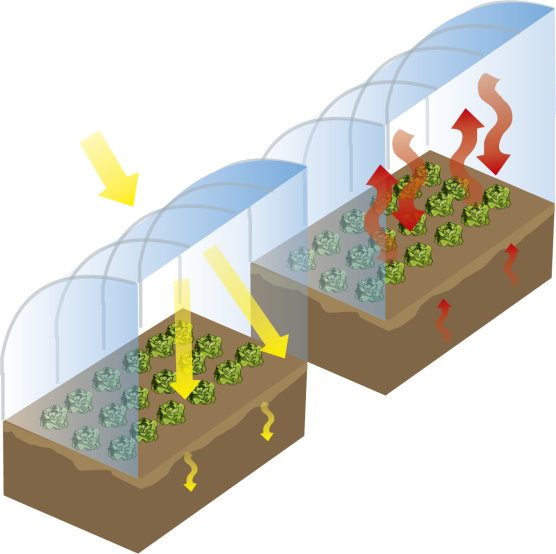 Greenhouse effect
Measuring temperature inside and outside a 
greenhouse
Introduction and theory
On the Earth surface, the same phenomenon occurs at greater magnitude. The natural greenhouse effect keeps the Earth´s climate warm, allowing the existence of life, in a similar way to a greenhouse. In our atmosphere the greenhouse effect is caused by greenhouse gases, like methane (CH4), carbon dioxide (CO2) and water vapor (H2O). 

Sun radiation comes into contact with the surface of Earth, warming it. Heat is then radiated towards the atmosphere where it is stopped by greenhouse gasses preventing it from leaving again towards outer space. Heat then flows between the external atmospheric layer and the Earth’s surface, keeping peak temperature conditions for life existence.
Greenhouse effect
Measuring temperature inside and outside a 
greenhouse
Introduction and theory
The greenhouse effect happens at a given concentration of greenhouse gases. In recent years the amount of greenhouse gases has strongly increased due to human industrial activity. For example, carbon dioxide emanation from industrial processes enhances the natural greenhouse effect, causing further temperature increase. This phenomenon is called global warming.
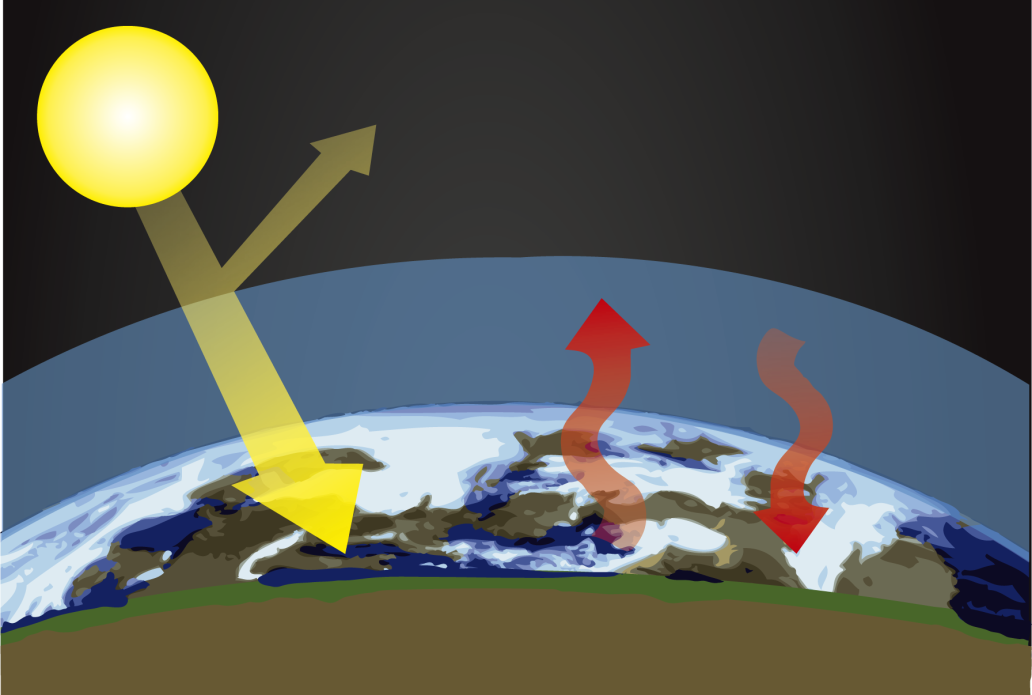 Greenhouse effect
Measuring temperature inside and outside a 
greenhouse
Introduction and theory
Global warming is a concept that refers to the rise in average global atmospheric and sea temperature. Scientists are aware of the periodic return of high-temperature cycles on Earth. 

At the beginning of the 19th century a significant increase of greenhouse gases occurred related to the industrial revolution. During this period the combustion of fossil fuels like coal and oil as energy sources caused an increased greenhouse gas release.
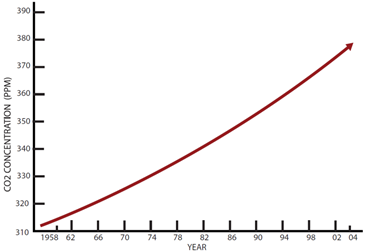 Greenhouse effect
Measuring temperature inside and outside a 
greenhouse
Introduction and theory
As a result the Earth’s surface has continuously risen in temperature. This rise in average temperature reaches actually around 8 C°. Some consequences of this are the melting of the poles, the rise in sea level and other problems like an increase in hurricane, tornado and storm frequency, hotter summers and colder and longer winter seasons.
Students are now invited to create a hypothesis according to the following question. Explore previous concepts during the class so that you’ll be able to answer!
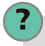 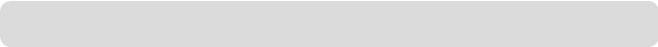 If we expose a small greenhouse to the sun, how many degrees will the variation 
in temperature inside be?
Greenhouse effect
Measuring temperature inside and outside a 
greenhouse
Activity description
Students will reproduce a greenhouse on a small scale and measure the temperature both inside and outside. They will make observations to relate their results with the information provided in the theoretical framework. Finally, they will create a graph displaying their results in order to analyze them.
Greenhouse effect
Measuring temperature inside and outside a 
greenhouse
Resources and materials
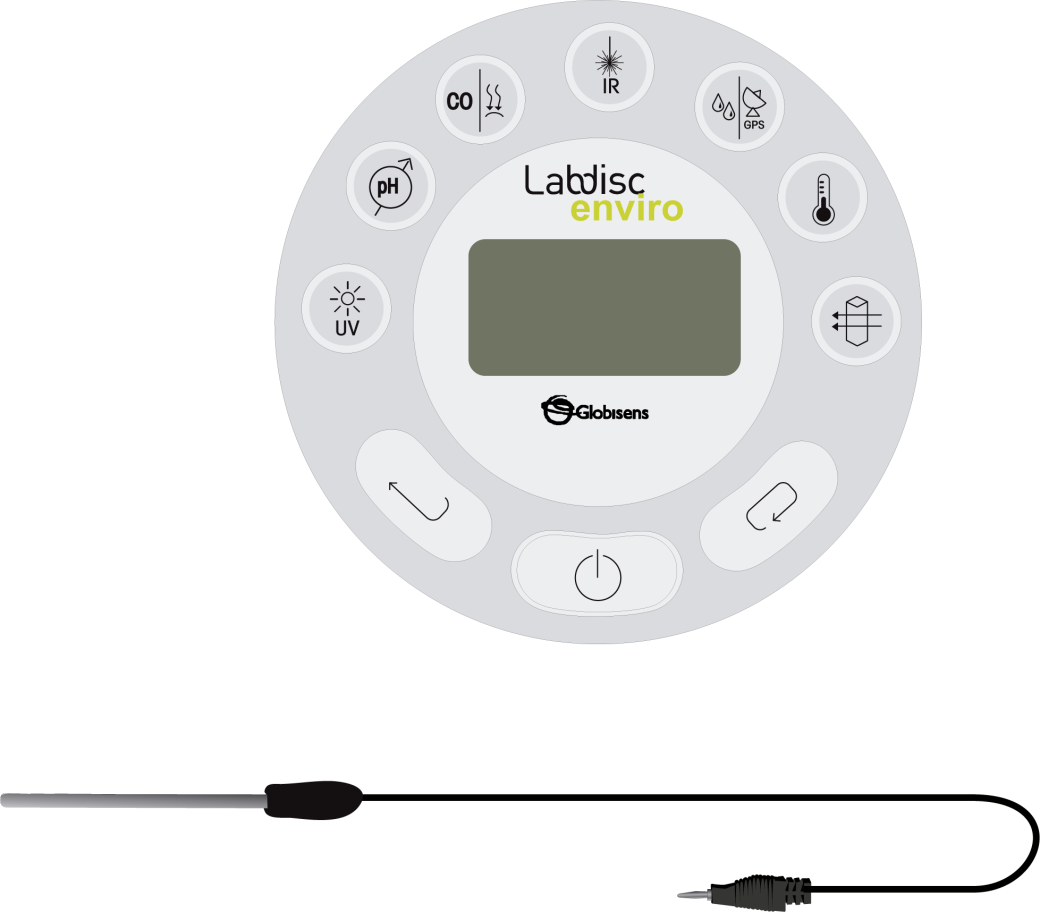 Labdisc
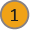 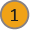 External temperature probe
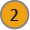 13 sticks 180mm x 6mm x 6mm
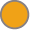 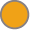 4 sticks 140mm x 6mm x 6mm
Plastic (clear plastic sheet)
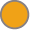 Liquid silicone glue
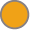 Masking tape
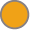 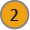 Greenhouse effect
Measuring temperature inside and outside a 
greenhouse
Using the Labdisc
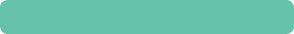 a. Using the Labdisc
To perform the measurements with both the ambient and external temperature sensor, the Labdisc must be configured following these steps:
Turn on the Labdisc by pressing
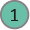 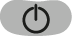 Press                   and select “SETUP” by pressing
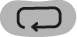 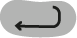 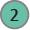 Now select option “SET SENSORS” with
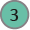 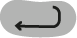 Select the ambient temperature and external temperature sensor and then press
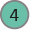 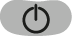 Once you have done that you will return to setup, press                   one time and select “SAMPLING RATE” with
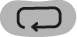 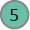 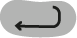 Select “1/min” with                  and then press
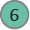 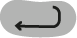 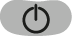 Greenhouse effect
Measuring temperature inside and outside a 
greenhouse
Using the Labdisc
Press                  and select “NUMBER OF SAMPLES” with
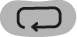 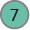 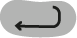 Select “100” with                  and then press
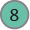 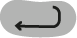 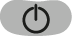 To go back to the measurements press                  two times.
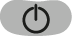 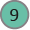 Then press                   to start measuring.
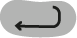 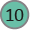 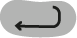 Once you have finished measuring stop the Labdisc by pressing                 (you will see the instruction “Press SCROLL key to STOP”) and press
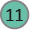 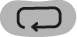 Greenhouse effect
Measuring temperature inside and outside a 
greenhouse
Experiment
The following steps explain how to perform the experiment:
If you use a scale model build a house structure using the sticks (14 cm. sticks must be used to build the roof), as showed in the figure below.
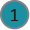 Cover the structure with the clear plastic sheet and fix it with masking tape. After that, setup the Labdisc configuration, connect the temperature probe to the Labdisc and place it inside.
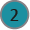 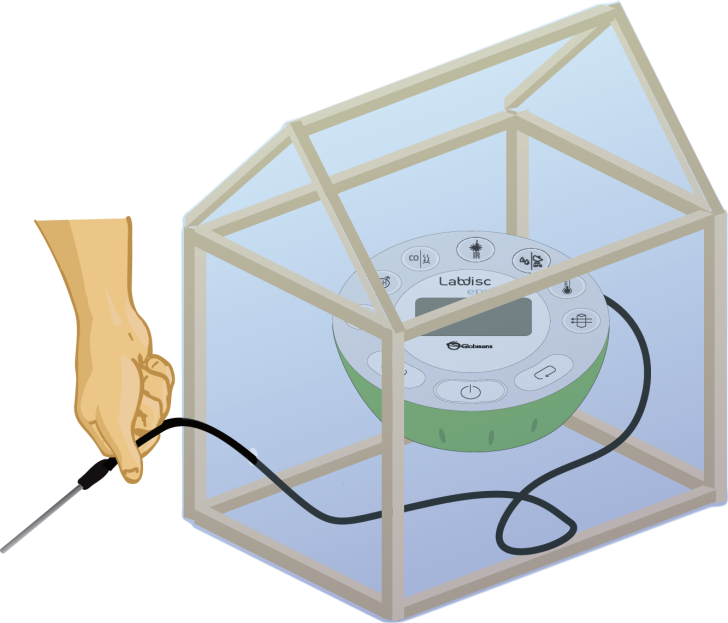 Greenhouse effect
Measuring temperature inside and outside a 
greenhouse
Experiment
If you use a small plastic chamber inflate a clear nylon bag with the Labdisc inside. As in step 2, setup the Labdisc configuration, then, close the bag and be sure the air remains inside.
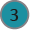 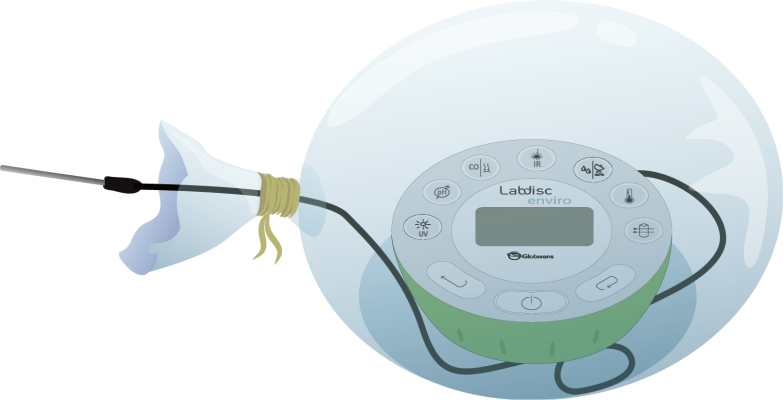 Place your greenhouse model in direct sunlight.
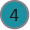 Record temperature data for 30 minutes. Once you have finished, stop measuring.
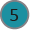 Repeat step 5 to record temperature data outside.
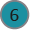 Greenhouse effect
Measuring temperature inside and outside a 
greenhouse
Results and analysis
The following steps explain how to analyze the experiment results:
Connect the Labdisc to the computer using the USB communication cable or via the Bluetooth wireless communication channel.
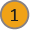 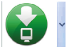 On the upper menu press
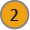 Observe the graph displayed on the screen.
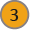 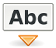 Press the             button and write notes on the graph specifying the initial and final temperature.
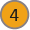 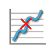 Press          to select points on the graph and pick representative points.
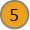 Greenhouse effect
Measuring temperature inside and outside a 
greenhouse
Results and analysis
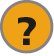 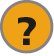 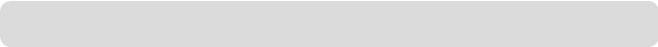 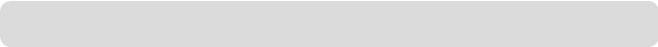 How do the results relate to your initial hypothesis? Explain.
Did you record a higher variation in temperature inside or outside the greenhouse?
Greenhouse effect
Measuring temperature inside and outside a 
greenhouse
Results and analysis
The graph below should be similar to the one the students came up with.
Temperature as a function of time – inside/outside the greenhouse
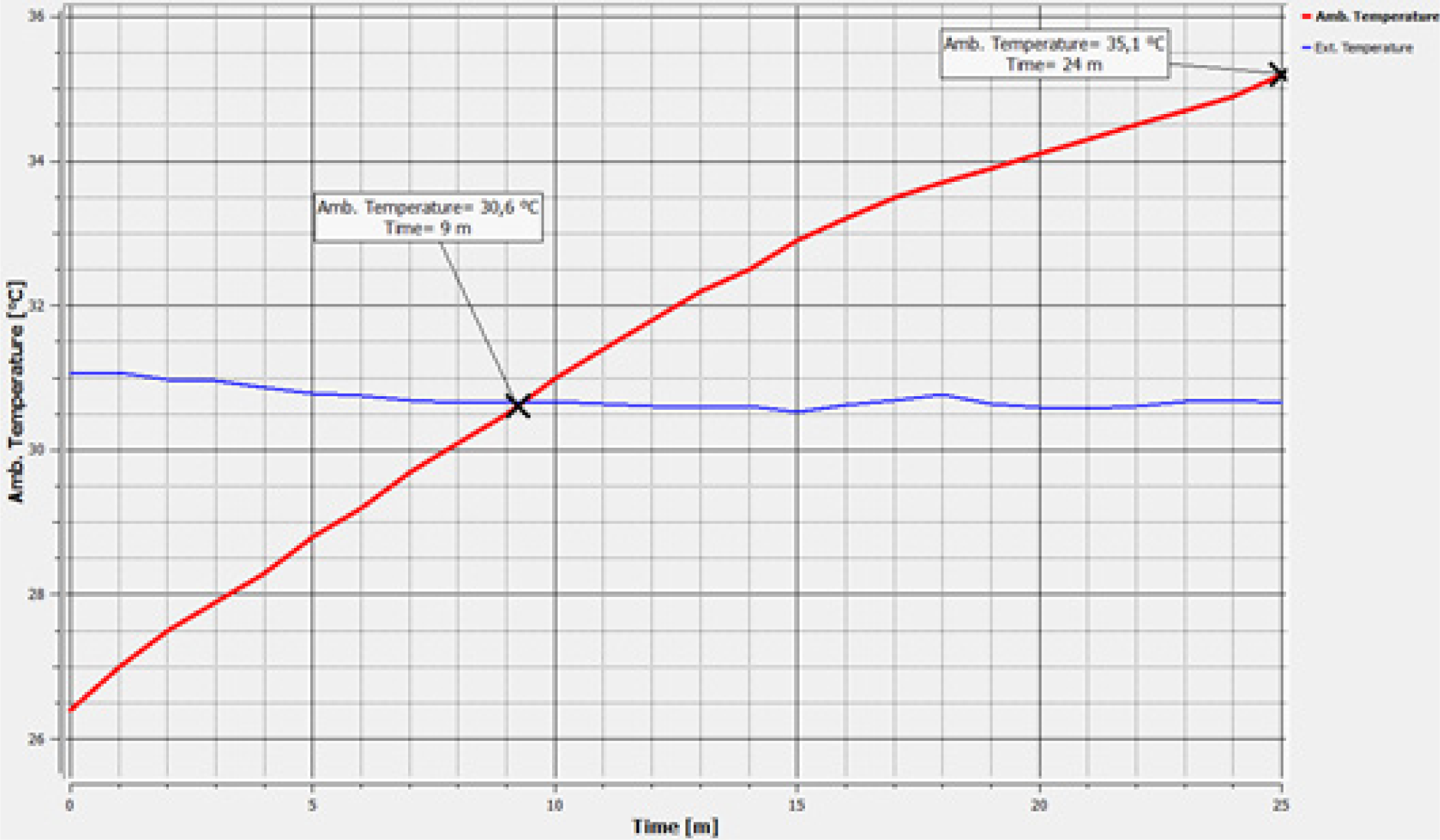 Greenhouse effect
Measuring temperature inside and outside a 
greenhouse
Conclusions
Hereafter are presented some questions and answers which should be developed by the students in order to elaborate on their conclusions.
How would you explain the rise in temperature inside the greenhouse?
Students should point out that the rise in temperature is caused because of the sun radiation 
trapped inside. Sun radiation is reflected by the sides and roof of the greenhouse, and therefore 
flows heating the air inside.
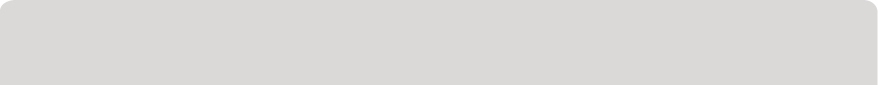 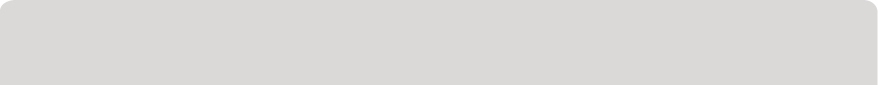 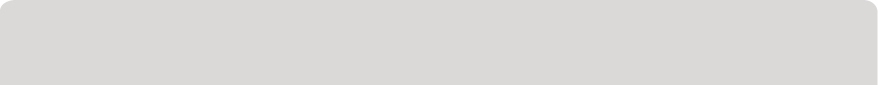 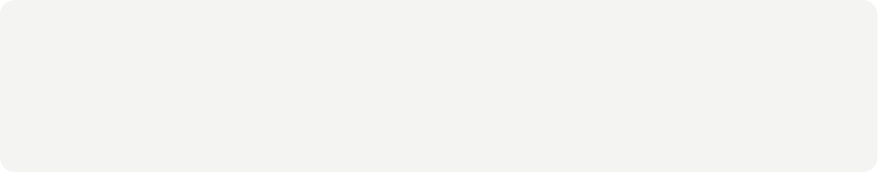 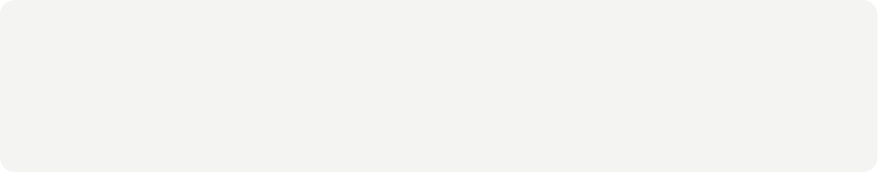 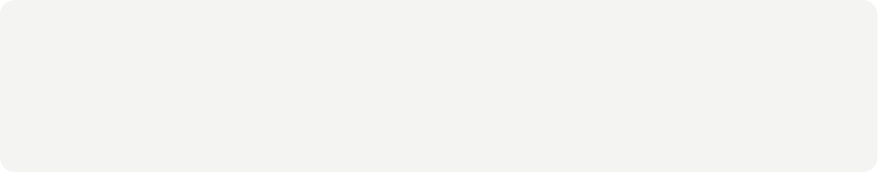 How could you conclude that sun radiation indeed passed through the plastic sheet but didn’t 
later escape? 
Students should refer to the theoretical background, and explain that by observing an increase in temperature we can infer that the air was heated by the radiation “trapped” inside the greenhouse. The rise in temperature was quantified by the sensor.
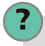 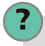 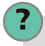 How could you explain that after the initial rise in temperature, it remained quite constant inside the greenhouse?
Students should point out that the structure and the plastic sheet protect the inside from sudden changes in environmental conditions. Therefore, temperature keeps quite constant inside when compared with the outside.
Greenhouse effect
Measuring temperature inside and outside a 
greenhouse
Conclusions
What is the quantitative difference between the maximum temperatures measured 
inside and outside the greenhouse? If we extrapolate this result to the biosphere, 
what consequences would you expect? 

After students select the representative points on each graph they should report the magnitude of the difference and link the global warming phenomenon to this result. Based on the theoretical background 
the students will be able to enrich their answers to mention different consequences due to climate change (poles melting and the increase of water, more intense hurricanes and tsunamis, longer winters and summers, floods and scarcity of water and all the negative effects on biodiversity and human wellbeing).
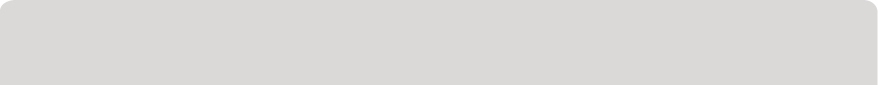 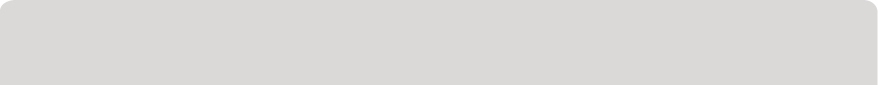 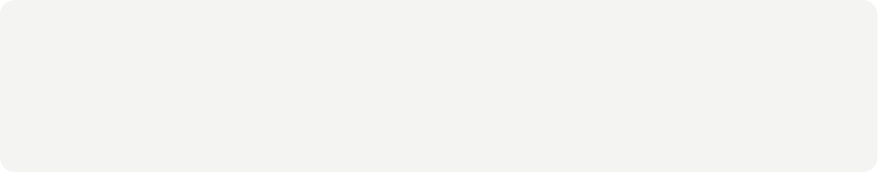 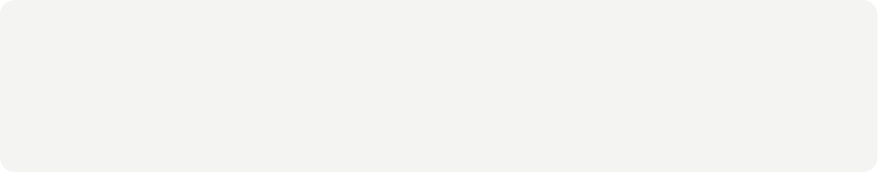 How is the phenomenon of the experiment similar to the artificial greenhouse effect that presents on Earth?

Students should analyze the information given in the theoretical background, and point out that the greenhouse effect inside the actual greenhouse that they built and the one in the Earth’s atmosphere are alike. In both cases sun radiation passes through the atmosphere and reflects on the ground, however on 
the earth´s surface only a small part of it returns to outer space because of the greenhouse gases. These gases form a layer that prevents the radiation from escaping out towards the atmosphere, increasing the average temperature on our planet’s surface.
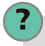 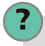 Greenhouse effect
Measuring temperature inside and outside a 
greenhouse
Conclusions
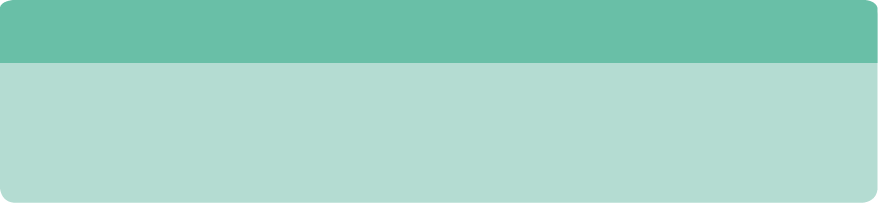 Students should reach the following conclusions: 

Greenhouse effect is a phenomenon that causes a rise and stabilization of temperature inside a closed system, because of a given amount of radiation flowing inside it. This radiation comes from the sun and passes through the atmosphere. It then flows between the outer atmospheric layers and the surface of Earth, warming the air. The outer barriers isolate the internal medium from changes that may happen in the environment.
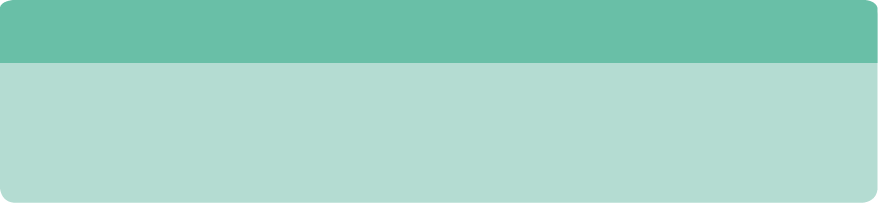 Greenhouse effect
Measuring temperature inside and outside a 
greenhouse
Activities for further application
The aim of this section is for students to extrapolate the acquired knowledge during this class through its application in different contexts and situations. Furthermore, it is intended that students question and present possible explanations to the experimentally observed phenomena. 

Further questions:
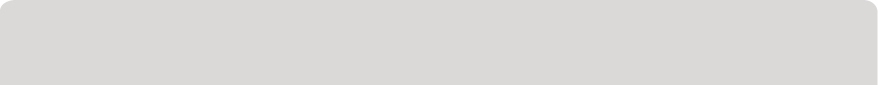 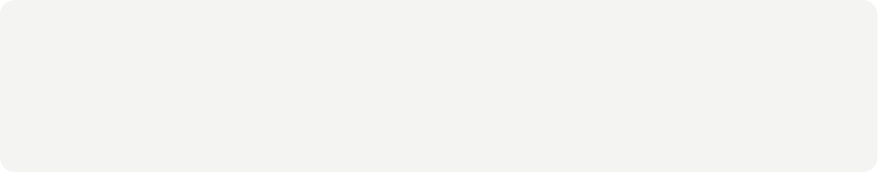 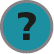 Why do some agronomists use greenhouses to grow certain species of vegetables? 

Students should explain that greenhouses are useful to make the most of sun radiation in places where there is not a lot of it; for example, in countries next to the poles. Besides this, greenhouses protect the vegetables from adverse environmental conditions.
Greenhouse effect
Measuring temperature inside and outside a 
greenhouse
Activities for further application
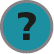 If you wanted to maximize the greenhouse effect of a system, which variables do you need to manipulate at a structural level? 

Students should point out that to minimize the radiation lost through the sides and the wall of the greenhouse they had to use a thicker plastic sheet to cover it. They could also change the color of the plastic, and replace it with one that absorbs more radiation (e.g. black).
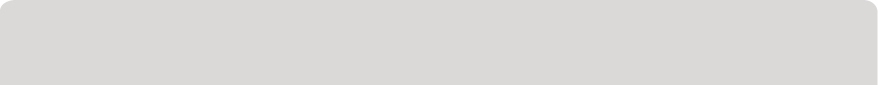 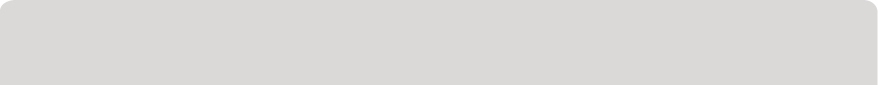 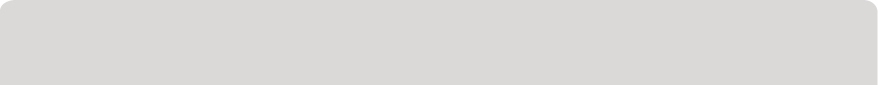 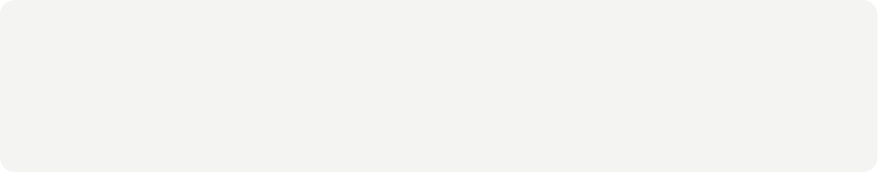 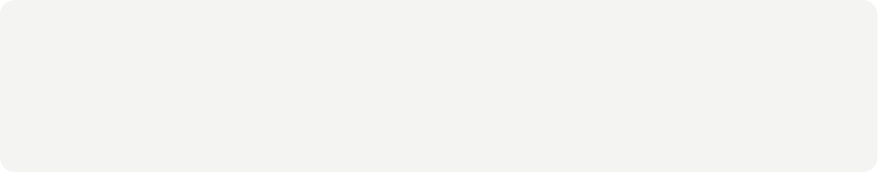 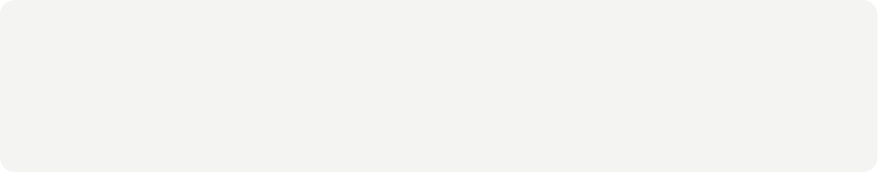 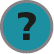 How could we minimize greenhouse gas emissions?

Students should think of some actions that could decrease greenhouse gas emissions. For example, use green transportation like bicycles, reforestation and/or reduce carbon emissions (control carbon footprint).
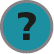 Why is reforestation a way to reduce greenhouse gases concentration, particularly carbon dioxide (CO2)? 

Students should explain that reforestation reduces CO2 concentration because plants use it for photosynthesis, by capturing it from the environment and releasing oxygen in turn.
Greenhouse effect
Measuring temperature inside and outside a 
greenhouse
Activities for further application
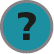 Imagine a greenhouse on the Earth´s surface and plants growing inside, protected from environmental changes. Now consider the Earth’s atmosphere system as a second, greater greenhouse, limited by greenhouse gases. Which other factors are protecting the plants inside the Earth’s atmosphere system? 

Students should identify Earth as a planet inside the solar atmosphere, with a roof (formed by greenhouse gases) protecting the surface from changes in the heliosphere. 

*Investigate which other conditions are protecting Earth from the effects of solar atmosphere.
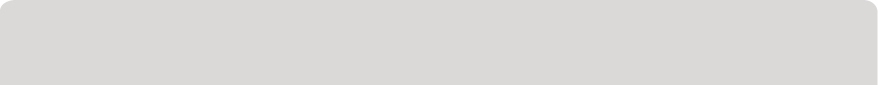 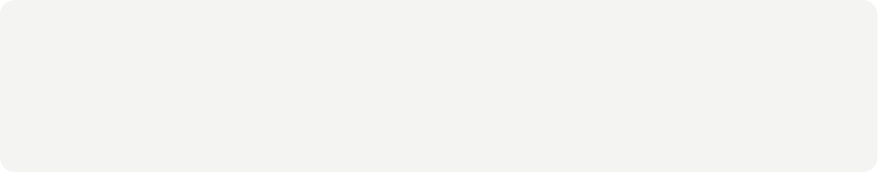